Лекция №3
Медицинская организация как субъект правоотношений в сфере охраны здоровья
медицинская организация
- юридическое лицо независимо от организационно-правовой формы, осуществляющее в качестве основного (уставного) вида деятельности медицинскую деятельность на основании лицензии, выданной в порядке, установленном законодательством Российской Федерации о лицензировании отдельных видов деятельности. Положения настоящего Федерального закона, регулирующие деятельность медицинских организаций, распространяются на иные юридические лица независимо от организационно-правовой формы, осуществляющие наряду с основной (уставной) деятельностью медицинскую деятельность, и применяются к таким организациям в части, касающейся медицинской деятельности. В целях настоящего Федерального закона к медицинским организациям приравниваются индивидуальные предприниматели, осуществляющие медицинскую деятельность;
(№323-ФЗ п. 11 в ред. Федерального закона от 29.12.2015 N 408-ФЗ)
Номенклатура медицинских организаций
Приказ Министерства здравоохранения Российской Федерации (Минздрав России) от 6 августа 2013 г. N 529н г. Москва "Об утверждении номенклатуры медицинских организаций»
Первая ее часть устанавливает категории организаций по виду медицинской деятельности. Она содержит 3 раздела: лечебно-профилактические организации, организации особого типа, организации по надзору в сфере защиты прав потребителей и благополучия человека.
Вторая часть делит организации государственной и муниципальной систем здравоохранения по территориальному признаку.
I. Номенклатура медицинских организаций по виду медицинской деятельности
Лечебно-профилактические медицинские организации 
1 .Больницы;
2.  Родильный дом
3. Госпиталь
4.Медико-санитарная часть, в том числе центральная
5.Дом (больница) сестринского ухода
6. Хоспис
7.Лепрозорий
8.Диспансеры
Номенклатура медицинских организаций* по виду медицинской деятельности
9.Амбулатория, в том числе врачебная
10. Поликлиники
11. Центры (в том числе детские), а также специализированные центры государственной и муниципальной систем здравоохранения:напр. клинико-диагностический;
12. Медицинские организации скорой медицинской помощи и переливания крови:
станция скорой медицинской помощи;
станция переливания крови;
13. Центры: напр. судебно-медицинской экспертизы
14.Бюро
15. лаборатории
16. Медицинские организации по надзору в сфере защиты прав потребителей и благополучия человека: Центры гигиены и эпидемиологии 

 


 сс
II. Номенклатура медицинских организаций государственной и муниципальной систем здравоохранения по территориальному признаку
4.1. Федеральные.
4.2. Краевые, республиканские, областные, окружные.
4.3. Муниципальные.
4.4. Межрайонные.
4.5. Районные.
4.6. Городские
номенклатура медицинских организаций
-учитывает многие признаки классификации (в том числе особенности структуры учреждения, специализации, профилизации коечного фонда);

-медицинские организации, обеспечивающие медицинское обслуживание населения, имеют одинаковые права и несут одинаковую ответственность за качество оказания помощи независимо от своей правовой и организационной структур
Классификация  Медицинских организаций в зависимости от форм собственности
публичные субъекты
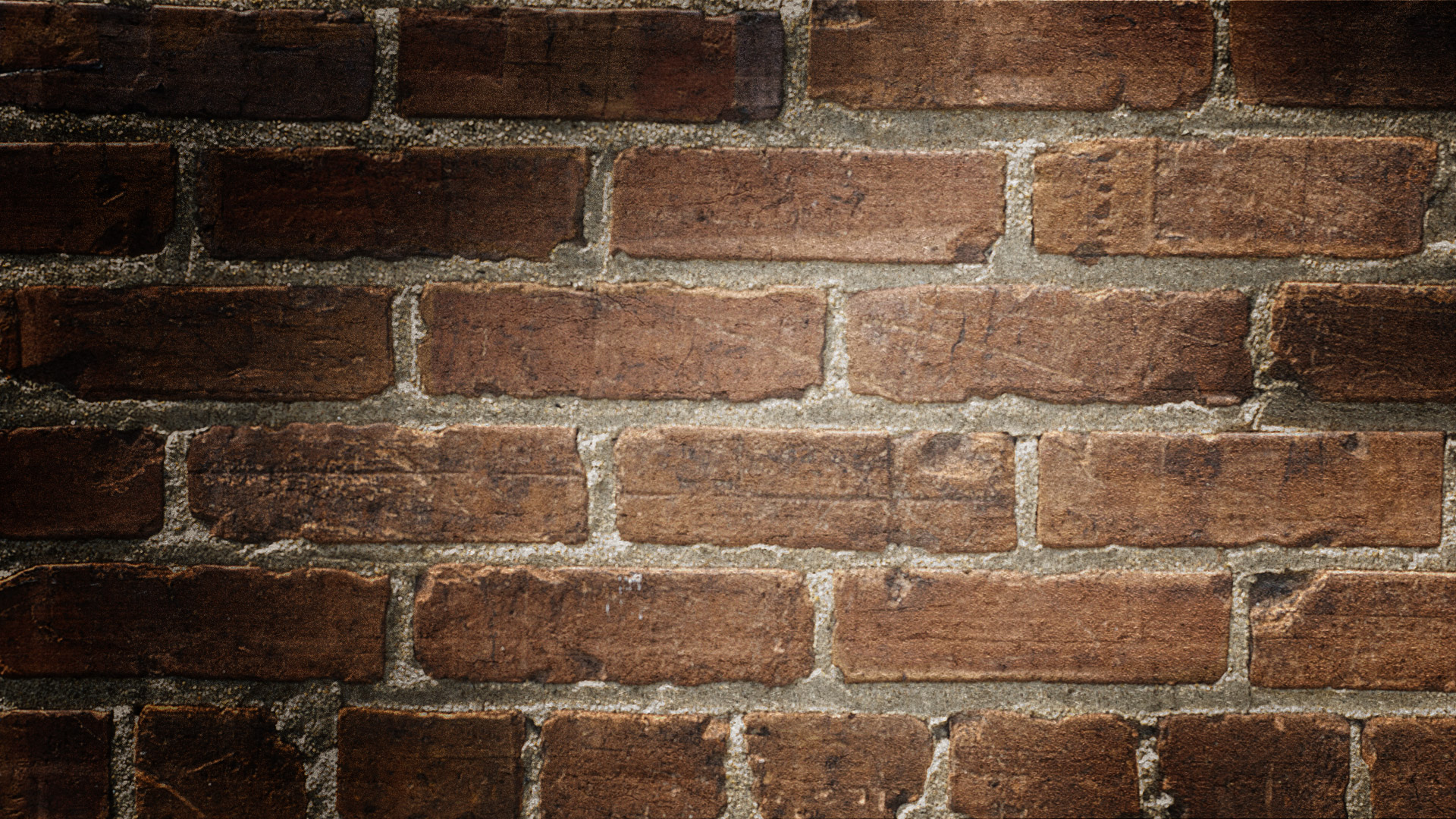 Публичные
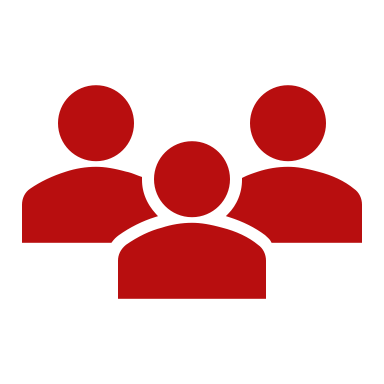 медицинские организации как юридические лица организуются  в виде:
 -  государственного учреждения;
 - автономной некоммерческой  организации;
     - фонда
Частные субъекты
Частные медицинские организации
могут создаваться в любой организационно-правовой форме (индивидуальная предпринимательская деятельность, частные учреждения, хозяйственные товарищества, хозяйственные общества и т.д.)
учреждение
Медицинские учреждения как некоммерческие организации, во-первых, призваны выполнять социально-значимые функции, во-вторых, они не имеют в качестве основной цели своей деятельности извлечение прибыли. Тем не менее эти учреждения могут осуществлять и направленную на получение прибыли предпринимательскую деятельность, но лишь постольку, поскольку это служит достижению целей, ради которых они создан
учреждение
Основополагающие нормы, определяющие правовое положение учреждения (общий правовой статус учреждений в России), содержатся в Гражданском кодексе РФ, который под учреждением понимает унитарную некоммерческую организацию, созданную собственником для осуществления управленческих, социально-культурных или иных функций некоммерческого характера (ст. 123.21). Учреждение может быть создано гражданином или юридическим лицом (частное учреждение) либо соответственно РФ, субъектом РФ, муниципальным образованием (государственное учреждение, муниципальное учреждение)
Основные факторы, влияющие  на избрание организационно-правовой формы «учреждение»
- традиционность использования и, как следствие, сложившаяся наработанная                   нормативная правовая база, регламентирующая вопросы функционирования учреждений (нормы ГК РФ, предусматривающие в качестве одной из форм организаций, создающихся для достижения специфических некоммерческих целей, учреждение);

оптимальность данной конструкции для введения в гражданский оборот субъектов, которым требуется «ограниченный объем прав, необходимый лишь для материально-технического обеспечения их деятельности»;

 обеспечение баланса интересов собственника (государства) и организации, обусловливаемое четкостью и, в определенной мере, прозрачностью механизма финансирования
Классификация медицинских учреждений
все учреждения здравоохранения можно подразделить: в зависимости от 
-отраслевой принадлежности,
- форм собственности, 
-категорий обслуживаемого населения,
- структуры медицинского учреждения,
 -профилизации коечного фонда,
 -наличия права на оказание платных услуг и некоторых других классификационных оснований
Типы организационно-правовой формы учреждений
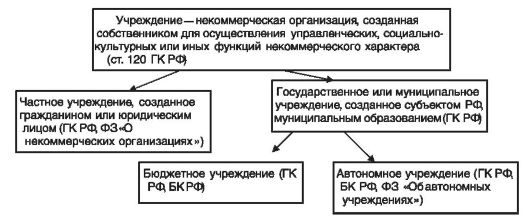 Схематично типы учреждений и законодательные акты, их регламентирующие, представлены на рис. 19.
государственные или муниципальные учреждения
согласно пункту 1 статьи 123.22 ГК РФ, могут быть созданы в форме казенного, бюджетного или автономного учреждения.

Как следует из некоторых статистических данных, "...медицинскую помощь в соответствии с программой государственных гарантий ее бесплатного оказания в преобладающем большинстве случаев осуществляют государственные (муниципальные) медицинские учреждения (86%), из них 15% - автономные, 2% - казенные, а 69% - бюджетные учреждения"
Статус учреждения-единство трех сторон
организационную сторону каждого медицинского учреждения составляют коллектив специалистов и обслуживающего персонала, возглавляемого главным врачом и его администрацией, подчиненность медицинского учреждения вышестоящему органу управления здравоохранением и наличие у медицинского учреждения оперативной самостоятельности в рамках определенной автономии.

Экономический признак медицинского учреждения определяется наличием у него обособленного имущественного комплекса (материально-технической базы).


Правовая характеристика медицинского учреждения образуется совокупностью его правовых признаков:
 1) нормативно-правовая основа его образования и деятельности; 
2) способность медицинского учреждения участвовать от своего имени в  гражданских, административных и иных правоотношениях; 
3) подчиненность органам управления общей и отраслевой компетенции; 
4) наличие положения о медицинском учреждении (устава медицинского учреждения)
Частнопрактикующий врач
в соответствии с  №323-ФЗ к медицинским организациям приравниваются также индивидуальные предприниматели, осуществляющие медицинскую деятельность.
Так, именно частный врач выступает в качестве самостоятельного субъекта в рассматриваемых отношениях.
Порядок регистрации лиц в качестве предпринимателей определяется в настоящее время нормами Федерального закона от 08.08.2001 N 129-ФЗ "О государственной регистрации юридических лиц и индивидуальных предпринимателей" <3> (далее - ФЗ "О государственной регистрации юридических лиц и индивидуальных предпринимателей")
Частнопрактикующий врач
деятельность частного врача является предпринимательской, то есть самостоятельной, осуществляемой на свой риск, направленной на систематическое извлечение прибыли от оказания медицинских услуг пациентам лицом, зарегистрированным в этом качестве в установленном законом порядке (пункт 1 статьи 2 ГК РФ)
Организационно-правовая форма медицинской организации влияет :
-на определение стоимости платных медицинских услуг, которые она оказывает
Так, согласно положениям письма Минфина России от 22.10.2013 N 12-08-06/44036 <34>, в соответствии с Правилами предоставления медицинскими организациями платных медицинских услуг, утвержденными Постановлением Правительства Российской Федерации от 04.10.2012 N 1006, порядок определения цен (тарифов) на медицинские услуги, предоставляемые медицинскими организациями, являющимися бюджетными и казенными учреждениями, устанавливается органами, осуществляющими функции и полномочия их учредителя.
Медицинские организации иных организационно-правовых форм (в том числе автономные учреждения) определяют цены (тарифы) на предоставляемые платные медицинские услуги самостоятельно
Организационно-правовая форма медицинской организации влияет :
на гражданско-правовую ответственность медицинских организаций 
-частное учреждение отвечает по своим обязательствам находящимися в его распоряжении денежными средствами. При их недостаточности субсидиарную ответственность по обязательствам частного учреждения несет собственник его имущества(п.2 статьи 123.23 ГК РФ ) .
-индивидуальный предприниматель, осуществляющий медицинскую деятельность (частный врач), несет имущественную ответственность всем принадлежащим ему имуществом
Правосубъектность:
лицензирование
Медицинские  организации государственной, муниципальной, частной систем здравоохранения могут осуществлять свою деятельность только при наличии лицензии на избранный вид деятельности. Цель медицинского лицензирования - оценка возможностей медицинского организации в части оказания медицинской помощи в объеме и функциях, адекватных уровню подготовки персонала, состоянию материально-технической базы учреждения и ее оснащенности.
Обязательному государственному лицензированию подлежат все медицинские организации независимо от форм собственности и организационно-правового статуса (федеральные, муниципальные, все субъекты частной медицины)
лицензирование
- Право осуществлять деятельность, на занятие которой необходимо получение специального разрешения (лицензии), возникает с момента получения разрешения (лицензии) или в указанный в нем срок и прекращается по истечении срока его действия (если не предусмотрено иное), а также в случаях приостановления или аннулирования разрешения (лицензии);
- Получение лицензии медицинской организацией имеет целью не только документально-формальную фиксацию данного факта. При выдаче лицензии к лицензиату предъявляются определенные требования, соблюдение которых в дальнейшем подвергается многоуровневому контролю со стороны самой организации и уполномоченных на то органов
Нормативная база лицензирования
согласно пункту 46 части 1 статьи 12 Федерального закона от 04.05.2011 N 99-ФЗ "О лицензировании отдельных видов деятельности" <9> лицензированию подлежит медицинская деятельность (за исключением указанной деятельности, осуществляемой медицинскими организациями и другими организациями, входящими в частную систему здравоохранения, на территории инновационного центра "Сколково"
Нормативная база лицензирования
Постановление Правительства РФ от 01.06.2021 N 852 "О лицензировании медицинской деятельности (за исключением указанной деятельности, осуществляемой медицинскими организациями и другими организациями, входящими в частную систему здравоохранения, н...-
1. Настоящее Положение определяет порядок лицензирования медицинской деятельности, осуществляемой на территории Российской Федерации медицинскими и иными организациями, а также индивидуальными предпринимателями, за исключением указанной деятельности, осуществляемой медицинскими организациями и другими организациями, входящими в частную систему здравоохранения, на территории инновационного центра "Сколково".
Нормативная база лицензирования

Согласно cт.3. Лицензирование медицинской деятельности осуществляют следующие лицензирующие органы:
а) Федеральная служба по надзору в сфере здравоохранения в отношении:
медицинской деятельности, осуществляемой медицинскими и иными организациями, подведомственными федеральным органам исполнительной власти, а также организациями федеральных органов исполнительной власти, в которых федеральным законом предусмотрена военная и приравненная к ней служба;
медицинской деятельности по оказанию высокотехнологичной медицинской помощи;
медицинской деятельности, осуществляемой иными организациями и индивидуальными предпринимателями, осуществляющими медицинскую деятельность, в части лицензионного контроля (за исключением лицензиатов, представивших заявления о переоформлении лицензий), полномочий по приостановлению, возобновлению действия и аннулированию лицензий.
Нормативная база лицензирования
б) уполномоченные органы исполнительной власти субъектов Российской Федерации 
(в части предоставления и переоформления лицензий, предоставления выписок из реестра лицензий, осуществления лицензионного контроля в отношении соискателей лицензий и лицензиатов, представивших заявления о переоформлении лицензий, прекращения действия лицензий, формирования и ведения реестров предоставленных органами государственной власти субъектов Российской Федерации лицензий, утверждения форм заявлений о предоставлении и переоформлении лицензий, утверждения форм уведомлений, выписок из указанных реестров лицензий и других используемых в процессе лицензирования документов, а также предоставления заинтересованным лицам информации по вопросам лицензирования, включая размещение этой информации в информационно-телекоммуникационной сети "Интернет" (далее - сеть "Интернет") на официальных сайтах органов государственной власти субъектов Российской Федерации с указанием адресов электронной почты, по которым пользователями этой информации могут быть направлены запросы и получена запрашиваемая информация
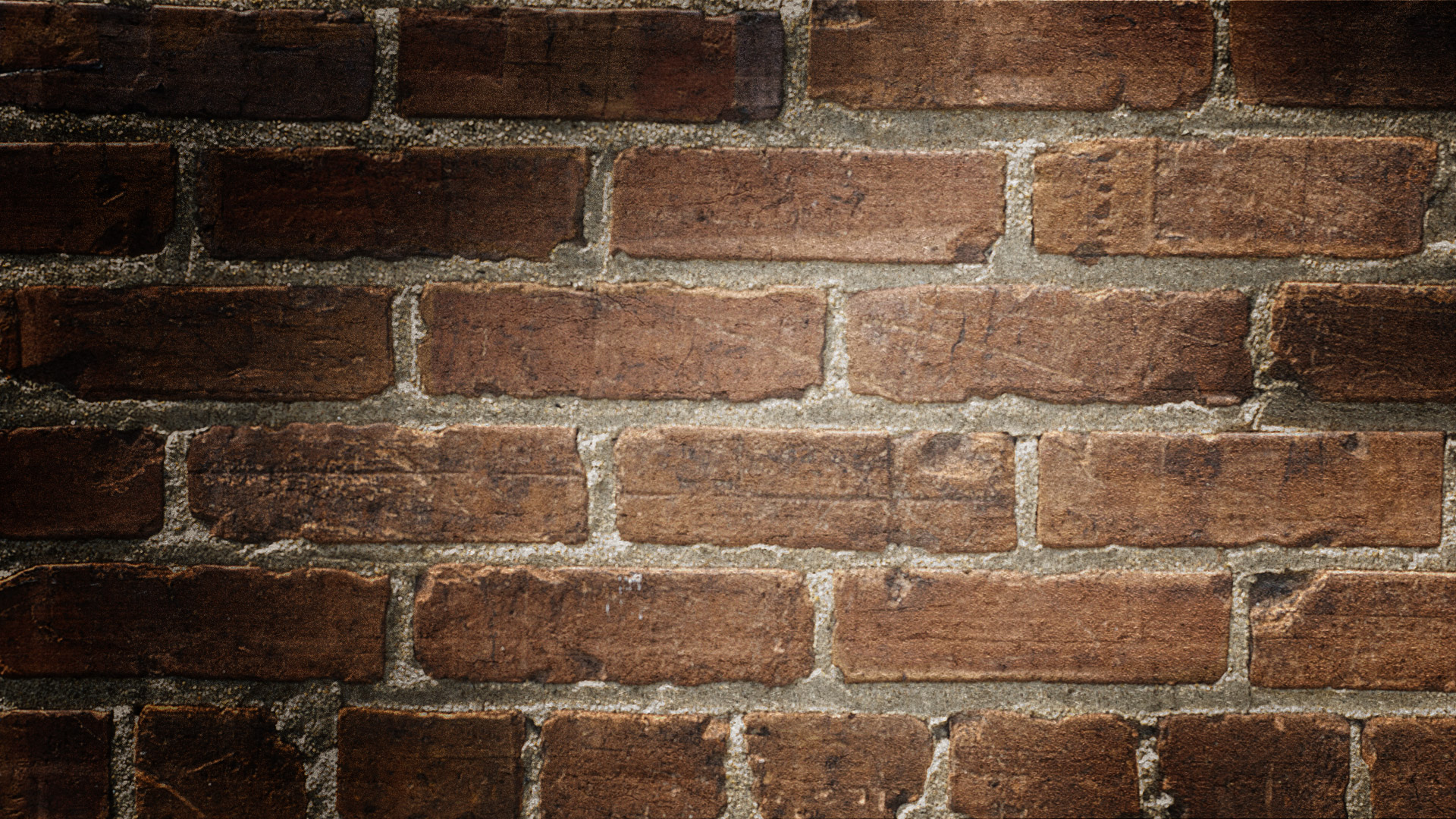 Лицензионные требования
Постановление Правительства РФ от 01.06.2021 N 852 
"О лицензировании медицинской деятельности
Лицензионный контроль
соблюдение порядков оказания медицинской помощи; 
соблюдение установленного порядка осуществления внутреннего контроля качества и безопасности медицинской деятельности; 
соблюдение установленного порядка предоставления платных медицинских услуг; 
соблюдение правил регистрации операций, связанных с обращением лекарственных средств для медицинского применения, включенных в перечень лекарственных средств для медицинского применения, подлежащих предметно-количественному учету;
повышение квалификации специалистов, выполняющих заявленные работы (услуги), не реже 1 раза в 5 лет 
(п. 16,17 Положения о лицензировании медицинской деятельности)"
Лицензионный контроль
п16. Лицензионный контроль осуществляется в порядке, установленном Федеральным законом "О защите прав юридических лиц и индивидуальных предпринимателей при осуществлении государственного контроля (надзора) и муниципального контроля", с учетом особенностей, установленных Федеральным законом "О лицензировании отдельных видов деятельности", посредством проведения внеплановых проверок возможности соблюдения лицензионных требований, предусмотренных пунктом 5 настоящего Положения, а также плановых и (или) внеплановых проверок соблюдения лицензионных требований, предусмотренных пунктом 6 настоящего Положения.
п17. Проведение в рамках лицензионного контроля проверок соблюдения лицензионных требований, предусмотренных подпунктом "ж" пункта 5 и подпунктом "е" пункта 6 настоящего Положения, осуществляется с использованием сведений, содержащихся в единой системе.
Действия лица, занимающегося частной медицинской практикой или частной фармацевтической деятельностью без соответствующего специального разрешения (лицензии), если они повлекли по неосторожности причинение вреда здоровью или смерть человека, надлежит квалифицировать по соответствующей части ст. 235 УК РФ.
В том случае, когда осуществление частной медицинской практики или частной фармацевтической деятельности без соответствующего специального разрешения (лицензии) не повлекло последствий, указанных в ст. 235 УК РФ, но при этом был причинен крупный ущерб гражданам, организациям или государству либо извлечен доход в крупном размере или в особо крупном размере, действия лица следует квалифицировать по соответствующей части ст. 171 УК РФ
Ответственность за нарушение лицензионных требований
КоАП РФ Статья 14.1. Осуществление предпринимательской деятельности без государственной регистрации или без специального разрешения (лицензии)
1. осуществление предпринимательской деятельности без государственной регистрации в качестве индивидуального предпринимателя или без государственной регистрации в качестве юридического лица, за исключением случаев, предусмотренных частью 2 статьи 14.17.1 настоящего Кодекса, -
влечет наложение административного штрафа в размере от пятисот до двух тысяч рублей.
2. осуществление предпринимательской деятельности без специального разрешения (лицензии), если такое разрешение (такая лицензия) обязательно (обязательна), -
влечет наложение административного штрафа на граждан в размере от двух тысяч до двух тысяч пятисот рублей с конфискацией изготовленной продукции, орудий производства и сырья или без таковой; на должностных лиц - от четырех тысяч до пяти тысяч рублей с конфискацией изготовленной продукции, орудий производства и сырья или без таковой; на юридических лиц - от сорока тысяч до пятидесяти тысяч рублей с конфискацией изготовленной продукции, орудий производства и сырья или без таковой.
3. осуществление предпринимательской деятельности с нарушением требований и условий, предусмотренных специальным разрешением (лицензией), -
влечет предупреждение или наложение административного штрафа на граждан в размере от одной тысячи пятисот до двух тысяч рублей; на должностных лиц - от трех тысяч до четырех тысяч рублей; на юридических лиц - от тридцати тысяч до сорока тысяч рублей.
4. осуществление предпринимательской деятельности с грубым нарушением требований и условий, предусмотренных специальным разрешением (лицензией), -
влечет наложение административного штрафа на лиц, осуществляющих предпринимательскую деятельность без образования юридического лица, в размере от четырех тысяч до восьми тысяч рублей или административное приостановление деятельности на срок до девяноста суток; на должностных лиц - от пяти тысяч до десяти тысяч рублей; на юридических лиц - от ста тысяч до двухсот тысяч рублей или административное приостановление деятельности на срок до девяноста суток.
Лицензия и договор

согласно п. 17 Правил предоставления медицинскими организациями платных медицинских услуг, утвержденных Постановлением Правительства РФ от 04.10.2012 N 1006, договор, заключаемый с потребителем и исполнителем в письменной форме, должен содержать в том числе: номер лицензии на осуществление медицинской деятельности, дату ее регистрации, адрес места жительства и телефон организации, выдавшей лицензию медицинской организации
Права и обязанности медицинских организаций
Обязанности медицинских организаций
основная их обязанность, безусловно, оказание надлежащей медицинской помощи. Это именно то, что нужно людям. Оказание надлежащей медицинской помощи, в свою очередь, предполагает оказание медицинских услуг надлежащего качества. О том, в каких случаях медицинские услуги не отвечают требованиям качественной МП ищите в статьях “Критерии ненадлежащего оказания МП. Возможные претензии пациентов”, “Критерии оценки качества медицинской помощи”, “Нарушение права пациента на качество и доступность медицинской помощи. Возможные претензии пациентов”, “Компенсации пациенту в случае оказания ему ненадлежащей медицинской помощи”.
ФЗ № 323 в ст. 79 в качестве основных (базовых) обязанностей медицинской организации закрепляет обязанности:
Оказывать гражданам МП в экстренной форме (то есть при внезапных острых заболеваниях, состояниях, обострении хронических заболеваний, которые угрожают жизни пациента, см. подробнее “Экстренная и неотложная медицинская помощь”);
Организовывать и осуществлять медицинскую деятельность в соответствии с законодательными и иными нормативными правовыми актами РФ, в том числе порядками оказания медицинской помощи, и на основе стандартов медицинской помощи (дополнительно читайте “Порядки оказания медицинской помощи и стандарты медицинской помощи”);
Информировать граждан о возможности получения МП в рамках программы государственных гарантий бесплатного оказания гражданам медицинской помощи и аналогичных территориальных программ (интересная информация представлена в статьях “Бесплатная медицинская помощь в Российской Федерации”, “Программа государственных гарантий бесплатного оказания гражданам медицинской помощи”
Обязанности медицинских организаций
Соблюдать врачебную тайну, в том числе конфиденциальность персональных данных, используемых в медицинских информационных системах (Вам в помощь статья “Соблюдение врачебной тайны”);
Обеспечивать применение разрешенных к применению в РФ лекарственных препаратов, специализированных продуктов лечебного питания, медицинских изделий, дезинфекционных, дезинсекционных и дератизационных средств;
Предоставлять пациентам достоверную информацию об оказываемой медицинской помощи, эффективности методов лечения, используемых лекарственных препаратах и о медицинских изделиях (сопутствует “Право пациента на получение информации о медицинской организации, медицинских услугах и состоянии своего здоровья”);
Информировать граждан в доступной форме, в том числе с использованием сети «Интернет», об осуществляемой медицинской деятельности и о медицинских работниках медицинских организаций, об уровне их образования и об их квалификации, а также предоставлять иную определяемую уполномоченным федеральным органом исполнительной власти необходимую для проведения независимой оценки качества оказания услуг медицинскими организациями информациюОбеспечивать профессиональную подготовку, переподготовку и повышение квалификации медицинских работников в соответствии с трудовым законодательством РФ;
Информировать органы внутренних дел в порядке, установленном уполномоченными федеральными органами исполнительной власти, о поступлении пациентов, в отношении которых имеются достаточные основания полагать, что вред их здоровью причинен в результате противоправных действий
Обязанности медицинских организаций
Осуществлять страхование на случай причинения вреда жизни и (или) здоровью пациента при оказании медицинской помощи в соответствии с федеральным законом;
Вести медицинскую документацию в установленном порядке и представлять отчетность по видам, формам, в сроки и в объеме, которые установлены уполномоченным федеральным органом исполнительной власти;
Обеспечивать учет и хранение медицинской документации, в том числе бланков строгой отчетности;
Проводить мероприятия по снижению риска травматизма и профессиональных заболеваний, внедрять безопасные методы сбора медицинских отходов и обеспечивать защиту от травмирования элементами медицинских изделий;
Обеспечивать условия для проведения независимой оценки качества оказания услуг
Дополнительные обязанности медицинских организаций, участвующих в реализации программы государственных гарантий бесплатного оказания гражданам МП
Предоставлять пациентам информацию о порядке, об объеме и условиях оказания медицинской помощи в соответствии с программой государственных гарантий бесплатного оказания гражданам медицинской помощи;
Обеспечивать оказание медицинской помощи гражданам в рамках программы государственных гарантий бесплатного оказания гражданам медицинской помощи и территориальных программ государственных гарантий бесплатного оказания гражданам медицинской помощи;
Обеспечивать проведение профилактических мероприятий, направленных на предупреждение факторов риска развития заболеваний и на раннее их выявление;
Проводить пропаганду здорового образа жизни и санитарно-гигиеническое просвещение населения
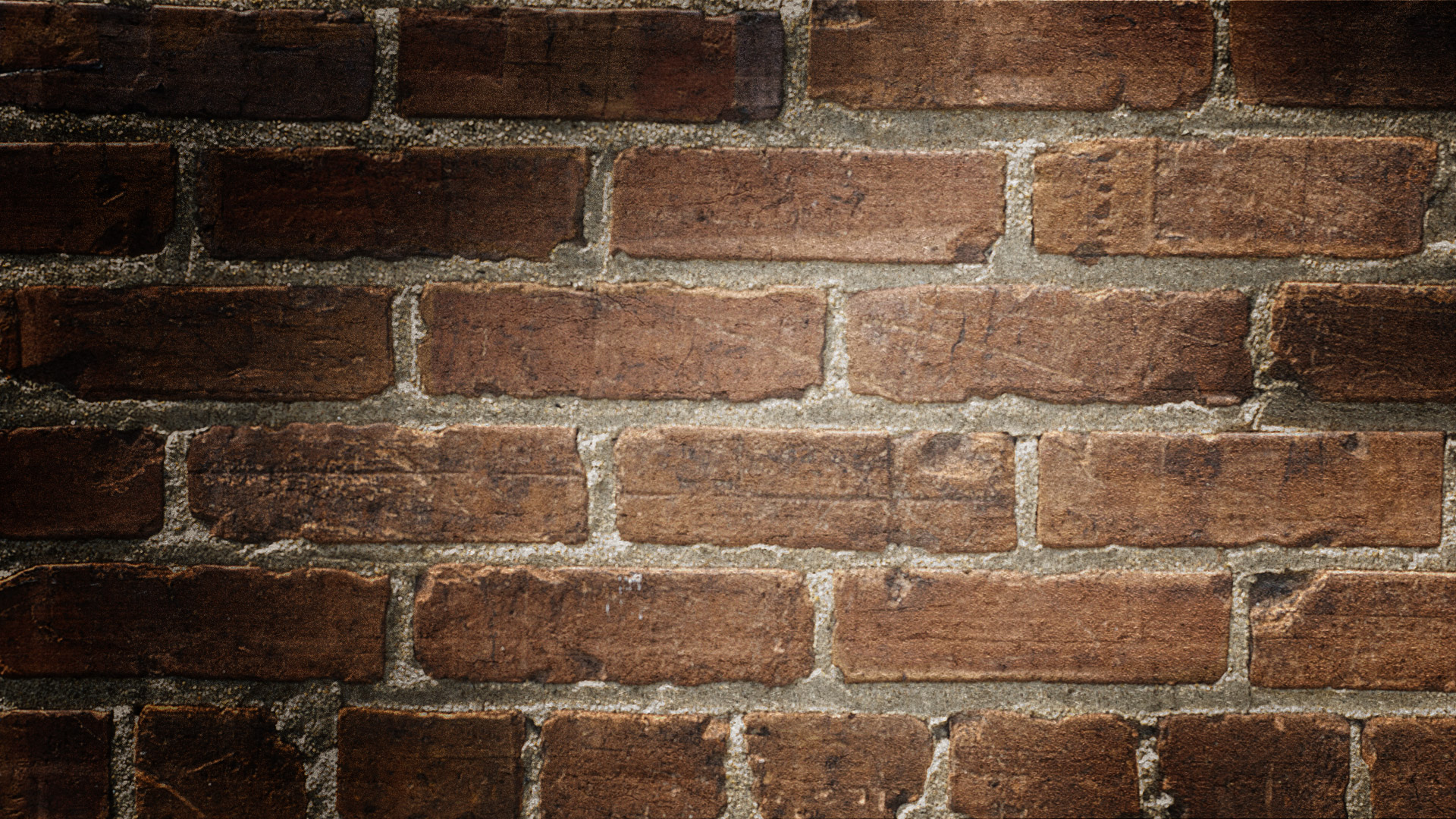 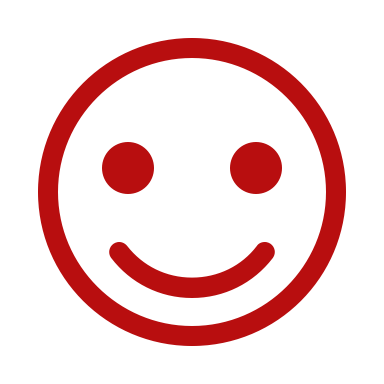 Спасибо за внимание